Классификация геометрических задач уровня С2 в Едином Государственном Экзамене с помощью программы “Живая математика”  и метод координат в их решениях.
Данный вопрос особенно актуален для выпускников, которые хотят набрать наибольшие баллы в ЕГЭ
                                      ЗАДАЧИ:
Исследовать задачи уровня С2
Показать методы их решения не традиционным методом
Нами был сделан следующий учебно-методический комплекс в программе «Живая математика»:
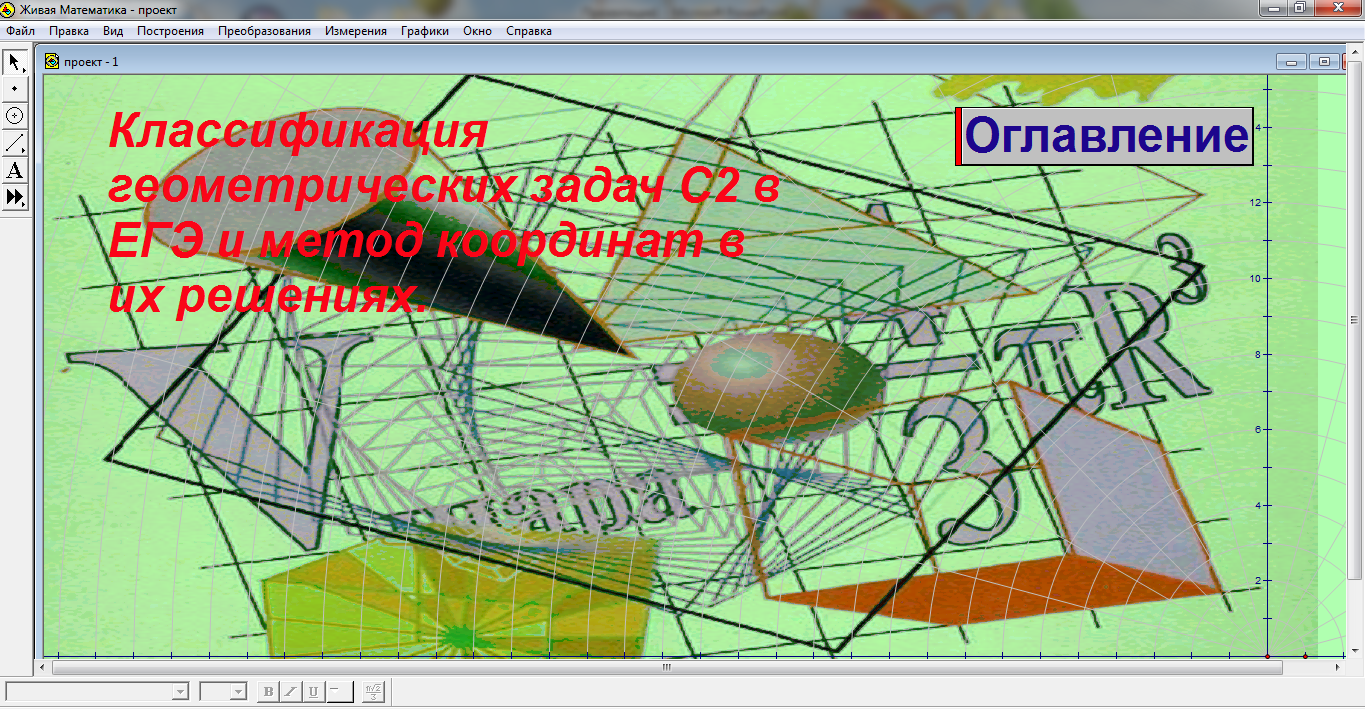 Ниже представлено содержание, а в следующих слайдах действия активных кнопок
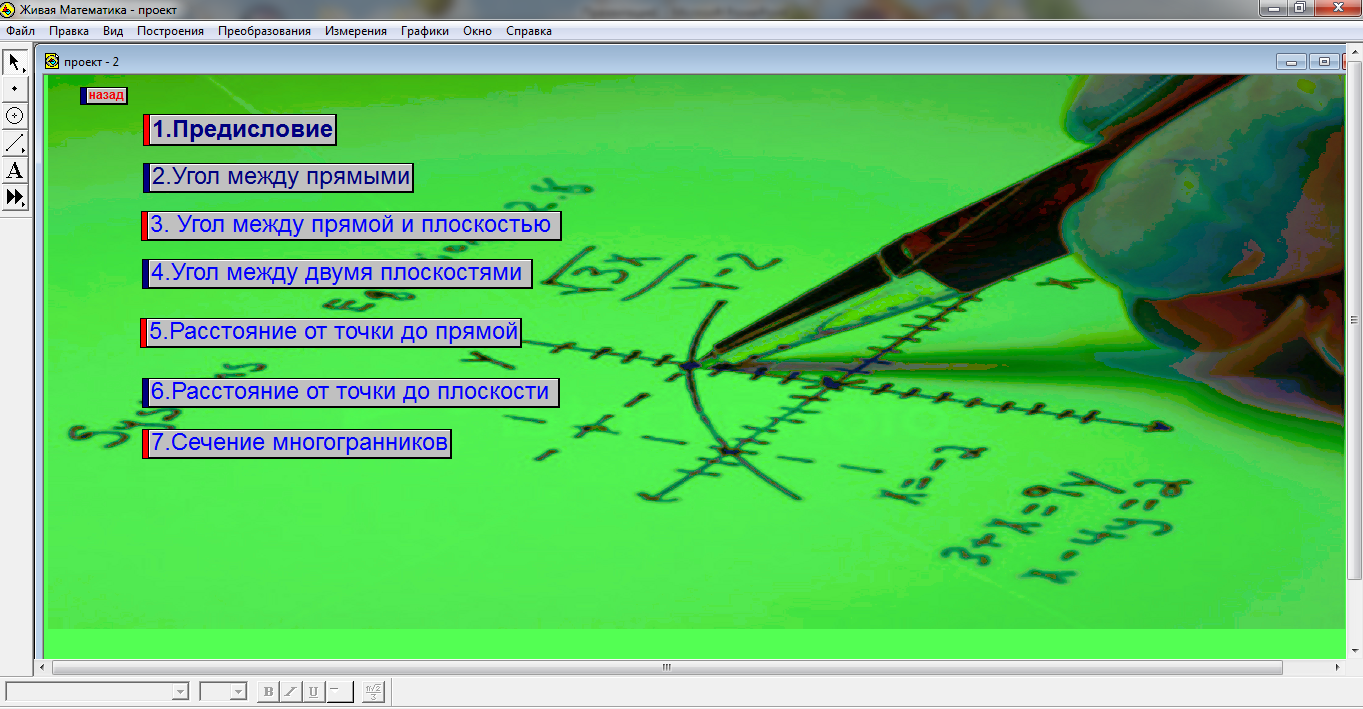 Пример 1
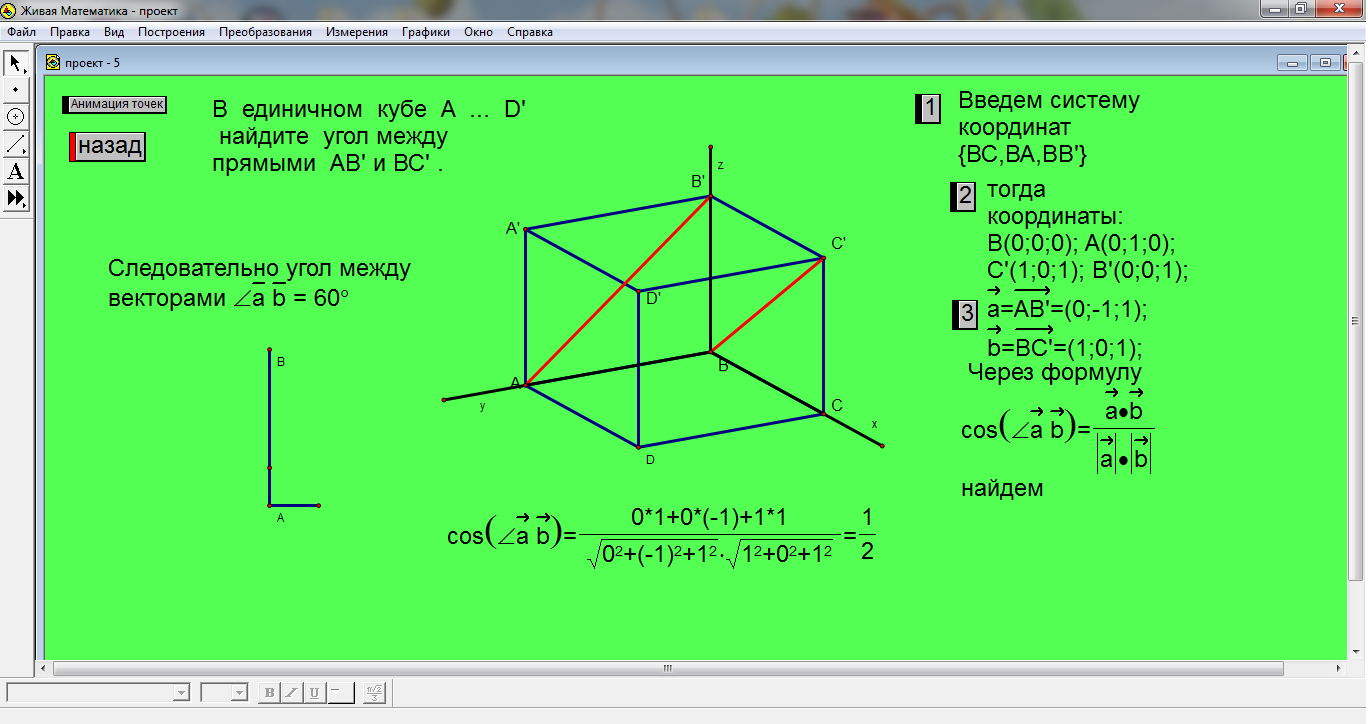 Пример 2
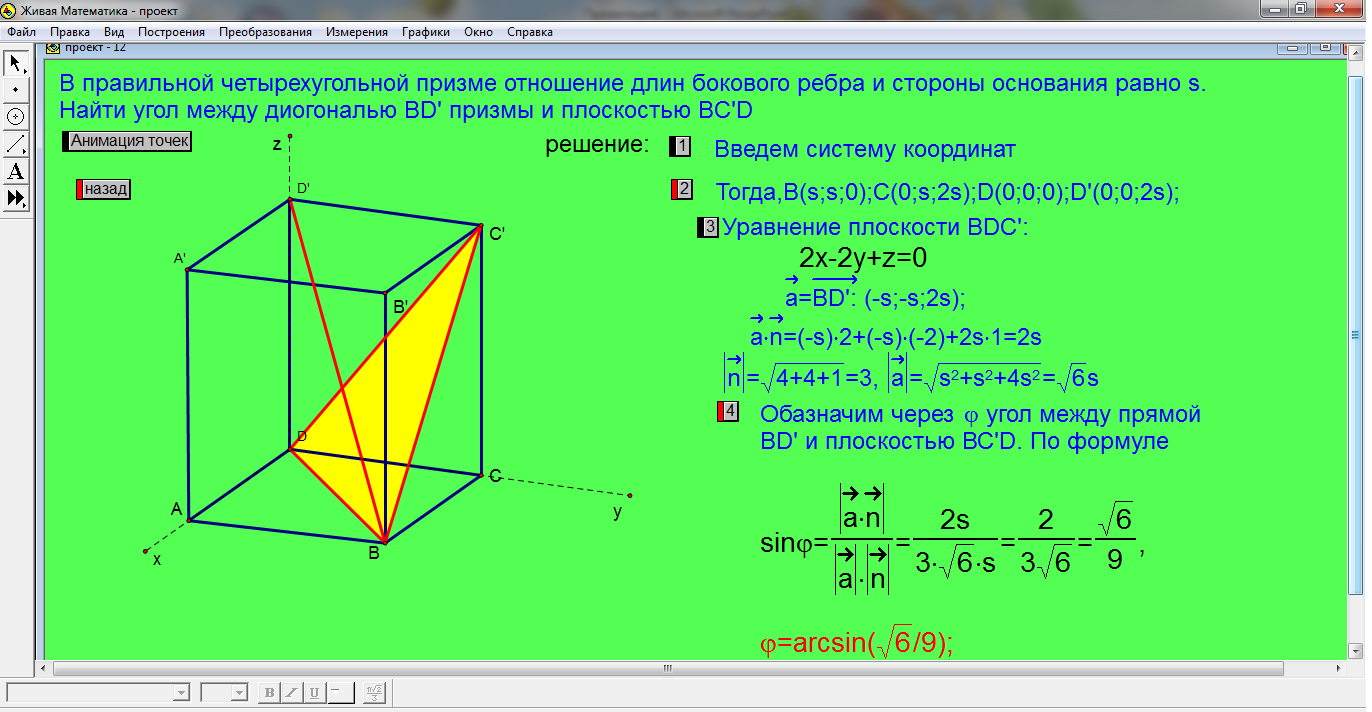 Пример 3
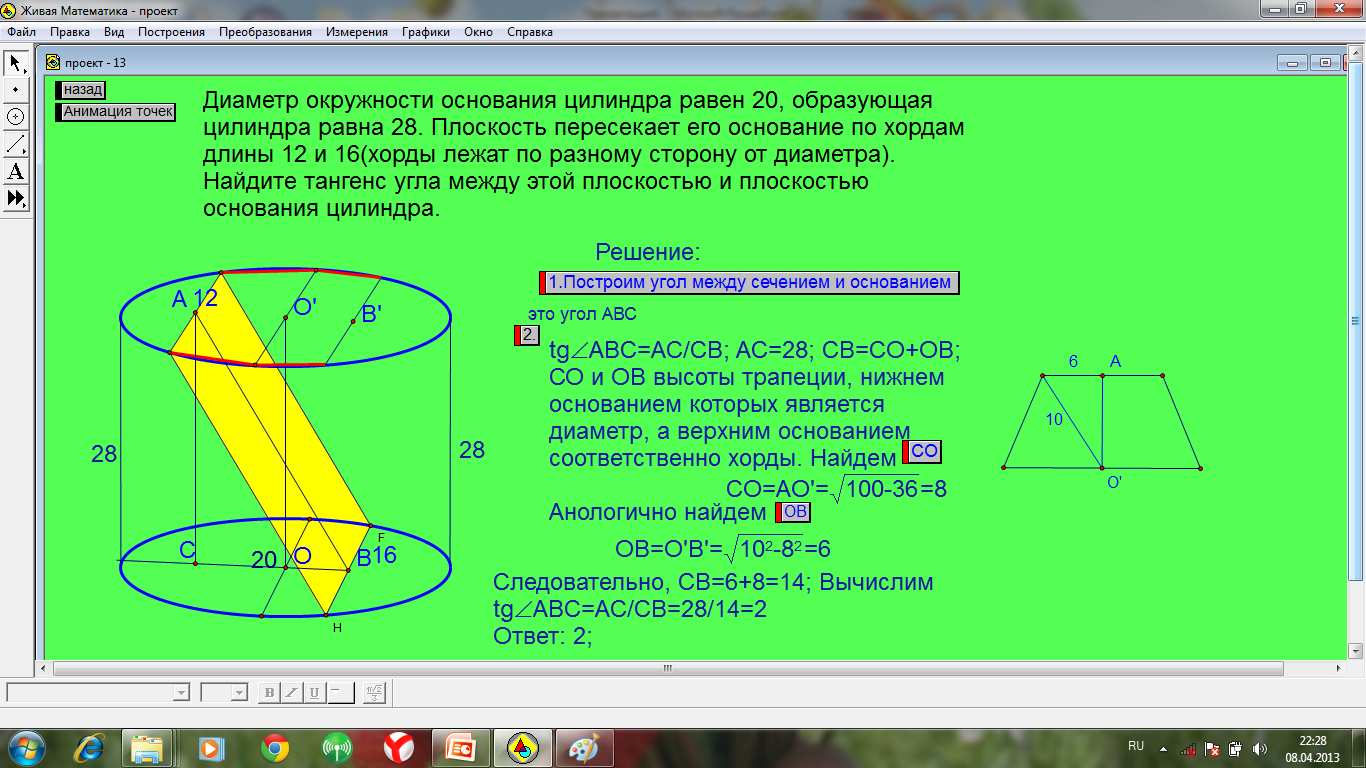 Пример 4
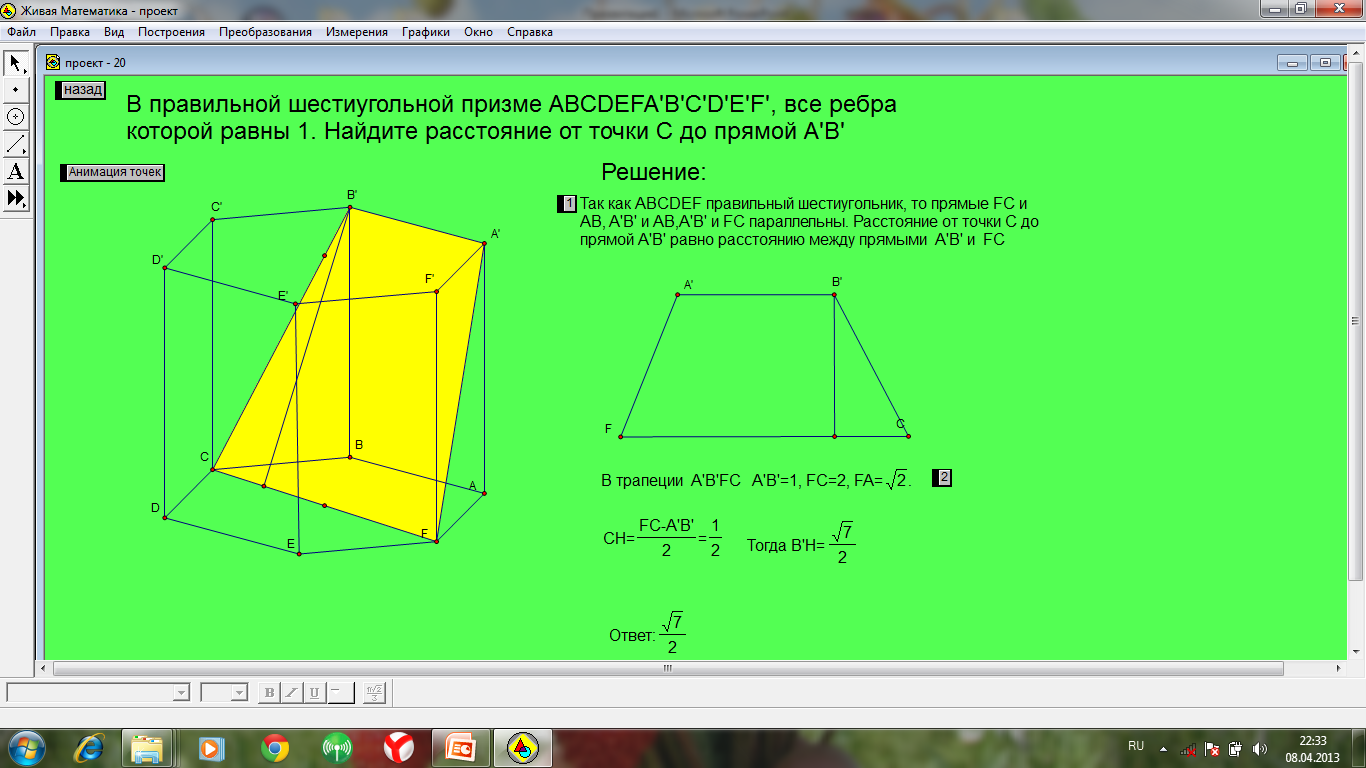 Пример 5
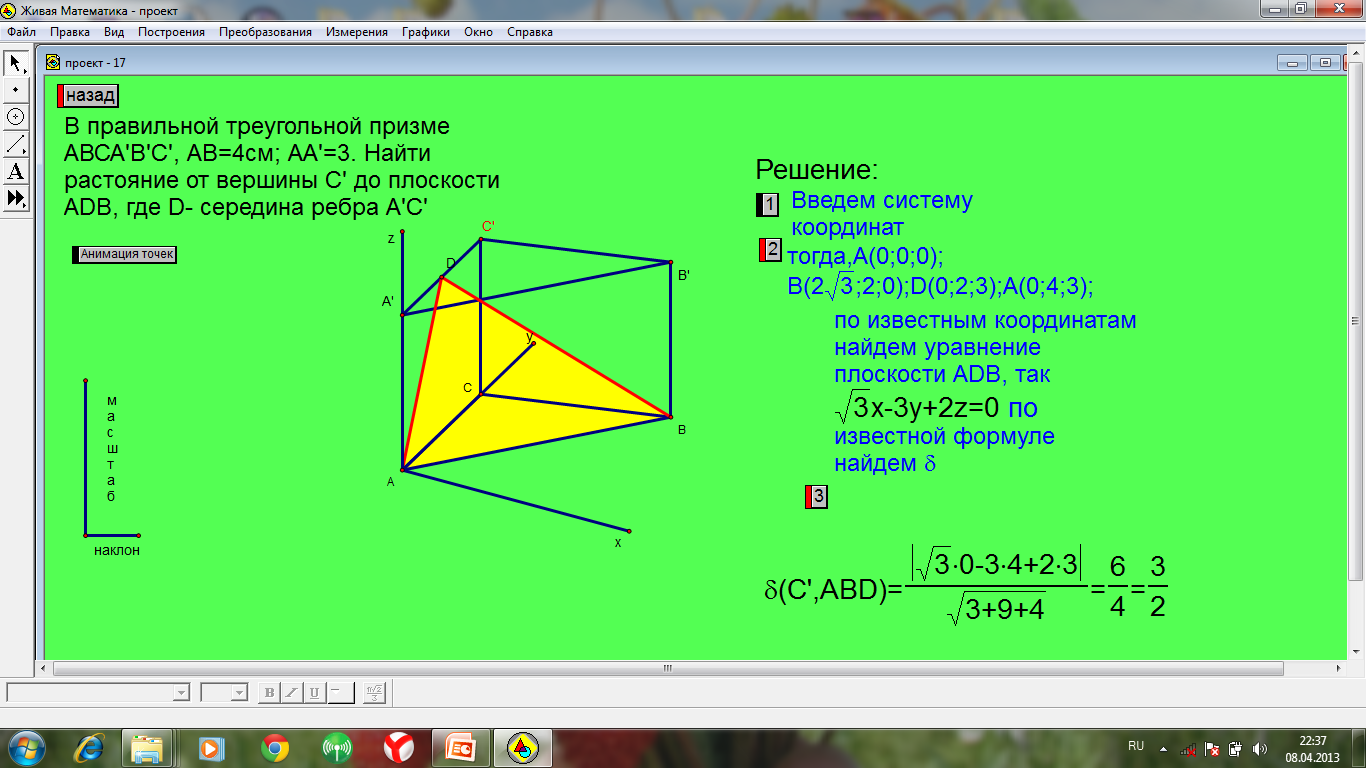 Пример 6
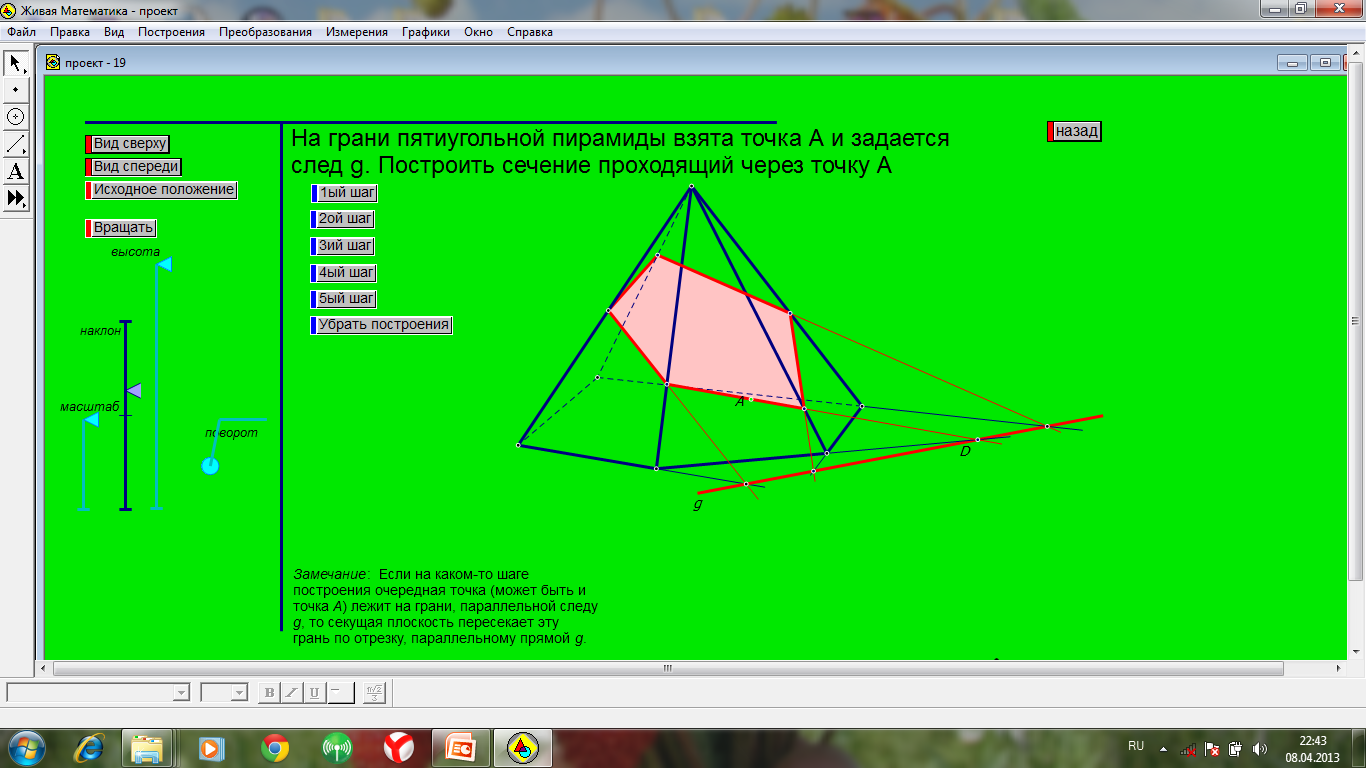 В данной работе рассмотрены следующие задачи:
Классификация задач С2
Решение задач С2 с помощью программы «Живая математика»
Нахождение сечений многогранников